Методические рекомендации к проведению мероприятий в рамках недели детской и юношеской книги
Я к вам обращаюсь, товарищи, дети:
Полезнее книги нет вещи на свете!
Пусть книги друзьями заходят в дома,
Читайте всю жизнь, набирайтесь ума!
					(С. Михалков)
Всероссийская Неделя детской и юношеской книги традиционно проводится каждый год в дни весенних школьных каникул
с 21 марта – 
			Всемирный день поэзии;
2 апреля – 
	Международный день детской книги.
Неделя детской и юношеской книги
Праздник книг и всех кто с ней связан- писателей, художников-иллюстраторов, издателей и книготорговцев, библиотекарей, и конечно читателей.
Задачами библиотеки в рамках Недели являются:
Развитие у читателей-детей всех возрастных групп мотивации к чтению, уважения к книге и включение чтения в структуру приоритетных культурных потребностей;
Создание модели образовательного пространства, обеспечивающего совместную деятельность детей и взрослых на основе общего интереса к книге;
Задачами библиотеки в рамках Недели являются:
Позиционирование библиотеки как интеллектуального и информационного центра;
Введение в практику разнообразных форм и методов работы с литературными произведениями, способствующих приобщению детей к книге для развития познавательной, творческой и эмоциональной активности детей;
Воспитание желание к постоянному общению с книгой и бережному отношению к ней.
Родился этот праздник в разгар Великой Отечественной войны в 1943 году.
Инициатором «Книжкиных именин» -стал детский писатель Лев Кассиль.
Родившись в Москве, Неделя книги зашагала по необъятным просторам России.
Какие традиции у Книжкиной недели!
Проводятся интересные встречи, необычные конкурсы, знакомство с новыми книгами.
Библиотека раскрывает перед юными читателями сокровища литературы разных жанров и направлений.
Библиотекари готовят для ребят много увлекательных и познавательных мероприятий, игры-путешествия, викторины, книжные выставки.
Не изменяя прекрасной традиции вот уже 75 лет, в дни весенних каникул по всей стране проходит Неделя детской и юношеской книги.
 Школьные библиотеки традиционно распахивают свои двери навстречу замечательному празднику, способствующему продвижению книги и чтения.
Открытие Недели должно проходить в торжественной обстановке. Ребята могут показать концерт, постановки по различным произведениям, сказкам. В ходе праздника ведущие, библиотекарь вовлекают зрителей в участие в конкурсах, викторинах. Знакомят с программой Недели.
В центре внимания Недели- книга и ее читатель. Можно провести серию тематических мероприятий.
Желательно создать совет из числа активных читателей.
Обсудить с ними программу Недели и их участие в различного рода мероприятий;
Обсудить тематику и регулярность проведения
В ходе Недели можно провести:
Дискуссии;
Конкурс на лучший рассказ о романе или повести;
Сделать обзор книг;
Запланировать «Защиту читательского формуляра»
Подведение итого и награждение памятными знаками о Неделе детской книги.
Современные формы проведения мероприятийв школьной библиотеке
Аукцион литературный – литературная игра, где копируются правила настоящих аукционов: выигрывает тот, чей правильный ответ на предложенный вопрос, будет последним и самым полным. В «торги» вступают знатоки литературных произведений. Самые начитанные получат возможность «купить» книгу. Для проведения игры необходимо заготовить книги для «продажи», а также вопросы, на которые будет предложено ответить участника аукциона.
 Например: перечислить названия книг, где в заглавиях встречается цифра (цвет, имя, город, кличка животного, географическое название и т. д.). На аукцион могут, выставлены и «вещи» литературных героев.
Бенефис книги, писателя – это мероприятие, устраиваемое в честь одной книги, одного писателя. Здесь можно оформить книжную выставку, приготовить литературную викторину, сопровождая музыкальными номерами, презентациями, видеороликами.
Библио-обзор контрастный – обзор, в который включены книги разные и контрастные по стилю, жанру, тем (драйв-книга, релакс-книга, элит-книга, статус-книга, книга-шок, книга-сенсация и т. д.)
Звездный час – мероприятие в игровой форме, проводится по определенной теме. Состоит из 3 туров, 1 и 2 тур игроки получает звезду, в следующий тур проходят игроки, получившие больше всех звезд, в 3 тур проходят 2 участника, им дается задание составить как можно больше слов из слова, соответствующего заявленной теме. Побеждает тот, кто составит больше слов.
Каламбур литературный – мероприятие, посвященное писателям-однофамильцам или разным произведениям с одинаковым сюжетом разных значений одного и того же слова (или двух сходно звучащих слов) с целью произвести комическое впечатление.
Калейдоскоп – мероприятие, построенное с быстрой сменой малых форм массовой работы (например, викторина, информинутка, блиц, минисценка, миниобзор).
Литературное лото – специально организованное состязание в знании литературы по правилам традиционного лото. В лото играют две команды с равным числом игроков. Представитель команды выбирает из заранее подготовленного набора карточку с заданием и зачитывает вслух. Задания на карточках – тексты из литературных произведений разных авторов. По стилю повествования и содержанию играющие должны определить, откуда взяты эти строки и кто их автор. Если ответ, по мнению жюри, верный, то игрок заштриховывает одну клетку своего игрового поля. Выигрывает та команда, которая заштрихует раньше и большую часть клеток своего поля.
Рекомендательный список литературыПубликации о проведении «Недели…»
1. Книжкина неделя // Читаем, учимся, играем.-2002.-№6.-С.97.
2. Книжкины именины Мн.: «Красико – Принт», 2003.-128 с.
3. Крысюк Т. А мы думаем о будущей весне // Библиотека в школе.-2002.-№10.-С.7
4. Челышева А. В. Любовь к чтению // Читаем, учимся, играем.- 2003.- №1.-С.43
Сценарные материалы:
1. АгасимоваН. В. Новые приключения старых друзей: Сценарий литературного праздника, посвященного Неделе детской книги для учащихся 5 классов // Читаем, учимся, играем. - 2007. - Вып. 12. - С. 38-50.
2. Агасимовва Н. В. Новые приключения старых друзей: сценарий праздника Книжкины именины для 5-х кл. // Читаем, учимся, играем. - 2007. - Вып. 12. - С. 38-43.
3. Воробьева Е. А., Сидорина Т. В. По дорогам русских народных сказок: сценарий праздника//Управление начальной школы.-2011.- №10.- С.70-78.
4. Борисов, В. М.Читайка и его друзья: сценарий проведения праздника городской Недели детской книги // Школьная библиотека. - 2007. - N 4. - С. 78-87.
5. Гавренкова Н. В. Лес во все времена года: литературно-познавательная игра// Дополнительное образование и воспитание.- 2013.- №2.- С.74.
6. Давыдова М. А. Кто придумал дядю Степу?: литературная композиция с элементами инсценировки по стихам и песням поэта С. В. Михалкова для 4-6 классов // Читаем, учимся, играем. – 2012. – № 12. – С. 24-27.
7. Ерасова И. А. Ещё не все открыты земли: театрализованная постановка о детских и юношеских годах Ж. Верна для 5-7 классов // Читаем, учимся, играем. – 2012. – № 12. – С. 11-17.
8. Исламова Н. А. Праздник для книжки: сценарий утренника // Педсовет. - 2005. – № 3. - С. 8-9.
9. Кисилева Т. Ю. Невероятные приключения с бароном Мюнхгаузеном на воздушном шаре: сценарий театрализованного представления// Управление начальной школой.- 2011.- №5.-С.72-78.
10. Короткова М. П. Страна Читалия. Михайловск: к 100-летию со дня рождения Сергея Владимировича Михалкова: литературное путешествие по книгам С. В.Михалкова// Школьная библиотека.- 2013.-№2-3.- С.97.
11. Кудряшева Л. А. Чёрно-белые рифмы: сценарий поэтической гостиной, посвященный творчеству Андрея Белого и Саши Черного, для старшеклассников // Читаем, учимся, играем. – 2012. – № 12. – С. 18-23.
12. Майборода Т. В.Вас в сказку добрую зовем: сценарий открытия Недели детской книги // Читаем, учимся, играем. - 2007. - Вып. 1. - С. 28-31.
13. Макарова С. А., Артамонова С. В., Зиненко Т. Н. Белеет парус одинокий: музыкально-поэтическая композиция, посвященная памяти М. Ю. Лермонтова// Управление в начальной школе.-2011.-№7.- С.69-74.
14. Мацько Г. Р. Шарль Перро. Новые встречи со старыми сказками: сценарий литературного часа во 2-4 классах// Управление начальной школы.- 2012.- №7.- с.69-79.
15. Пантюхова Т. Ключи к чтению: праздник, посвященный Неделе детской и юношеской книги // Библиотека в школе: Прилож. к газ. «Первое сентября». - 2005. - N 4. - С. 14-17.
16. Ролева Л. В. Фантазии Джанни Родари: литературное путешествие по страницам любимых книг для 4-5 классов // Читаем, учимся, играем. – 2012. – № 12. – С. 8-10.
17. Семенихина, Е. Расписные ворота сказки: сценарий праздника к открытию Недели детской книги для читателей 7-9 лет // Школьная библиотека. - 2005. - N 1-2. - С. 151-155.
18. Скипина, М. А.Путешествие в Мир Книги: сценарий спектакля, посвященного Неделе детской книги // Педсовет. - 2005. - N 12. - С. 3-5.
19. Теснина, О. "Книга - это друг, советчик": сценарий устного журнала для уч-ся 4-5 кл. к празднованию Недели детской книги // Воспитание школьников. - 2007. - № 7. - С. 71-73.
20. ТунгулуковаС. А. В гостях у литературных героев:сценарий игры к Международному дню – детской книги // Читаем, учимся, играем. – 2008. – Вып.№ 1. – С. 4-5.
21. Эркаева Г. Д. Самая интересная девушка – читающая девушка: Ток-шоу для старшеклассников// Школьная библиотека.- 2011.- №5.- С.88-95.
СПАСИБО ЗА 						ВНИМАНИЕ!
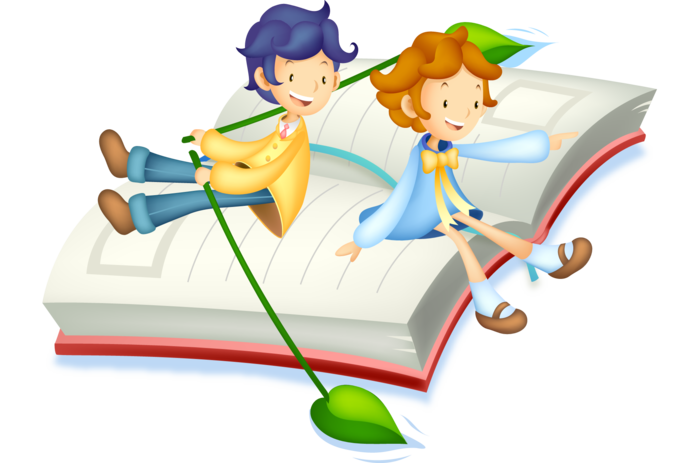